You belong in a zoo
Teaching technology, but not “technically”
Maureen Fitzpatrick
Johnson County Community College
TYCA 2015 – Grand Rapids, MI
Purpose of the zoo project, phase 1—the website
This group assignment takes us straight into writing for a web page, where I introduce
Tailoring text for audience and purpose
Identifying “keywords” 
Paraphrasing v. plagiarizing 
Defining “good writing” for the internet/business 
Accessibility
Search Engine Optimization
Purpose of the zoo project, phase 2—the gift store
The second half of the assignment takes us into promotional writing as well as databases, where I introduce
Primary research & collections
“Tagging” or classifying attributes 
AIDA
Tailoring text for audience and purpose
Who & Why—
List audiences
Brainstorm on the purpose—
How to Arrange—
Categories everyone includes
Bullets v. Paragraphs
KEYWORDS
Defining Good Writing
Paraphrasing v. Plagarizing
ACCESSIBILITY  http://www.w3.org/TR/WCAG10-CORE-TECHS/#writing-style 
Text reader-friendly
Front-loaded sentences & Paragraphs
Clear and Meaningful Subheads
Simple structures ≠ No Content
Search Engine Optimization
Why teach it
In theory, it helps web sites be found by search engines more effectively
In practice, it focuses students on good writing practices
HOW DO SEARCH ENGINE ALGORITHM WORK?
Constantly changing
Considers
Links to site/# of visits to sites
Use of keywords in text & subheads
Meta data
Metadata www.ncte.org
Title tag:    <TITLE>Type the words you want on the “tab” above the page</TITLE>
Descriptive meta tags :  <META name="description" content=“Whatever you type in here will appear as a blurb when your page comes up in a Google or Bing search. If you don’t put this in, the first random words on your page appear here">
 Keyword meta tags: <META name="keywords" content=“Variations of words, etc. ">
  
Alt tags:  <img src="TYCAzoologo.jpg" alt=“The words “TYCA Zoo” appear over a picture of English professors teaching monkeys.”
The gift store (Writing for a Database)
Collecting
Skill used in creating any searchable database
For this assignment, each student finds 10 pictures of items to sell in their gift store.
Tagging
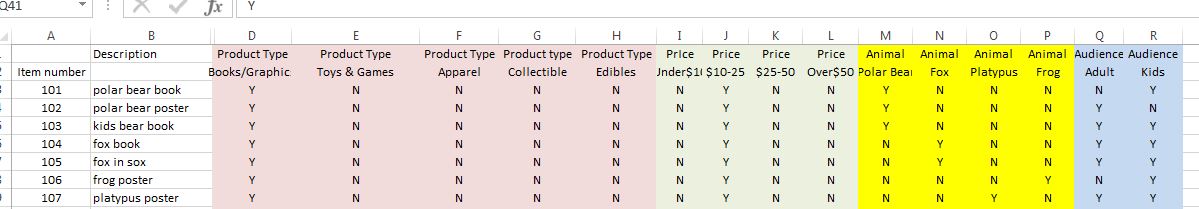 The gift store (Writing for a Database)
AIDA
Attention – headline 
Interest – body text to sell
Detail – concrete information (weight, size, etc.)
Action – “Add to Cart”
Time left? Badges!
Microcredentials uses to document learning
Useful links:
Mozilla Open Badges: http://openbadges.org/
Mozilla Badge Kit: https://badgekit.org
Credly: https://credly.com/
Badges MOOC:https://www.coursesites.com/webapps/Bb-sites-course-creation-BBLEARN/courseHomepage.htmlx?course_id=_264998_1
Mozilla Open Badges YouTube Channel:https://www.youtube.com/channel/UCf_U-by1d9mKfhSih4kJw3g/feed
National Cities of Learning:http://citiesoflearning.org
Time Left? Badges!
How are they used?
Badges are microcredentials used to document learning not captured in traditional transcripts 
Workplace 
Military
Civic organizations
Informal Education
Formal Education
Socially
Civic & Community Uses
Cities of Learning
Chicago  http://chicagocityoflearning.org/
Los Angeles http://summeroflearning.la/

Badges for Vets http://badgesforvets.org
Resources
Useful links:
Mozilla Open Badges: http://openbadges.org/
Mozilla Badge Kit: https://badgekit.org
Credly: https://credly.com/
Badges MOOC:https://www.coursesites.com/webapps/Bb-sites-course-creation-BBLEARN/courseHomepage.htmlx?course_id=_264998_1
Mozilla Open Badges YouTube Channel:https://www.youtube.com/channel/UCf_U-by1d9mKfhSih4kJw3g/feed
National Cities of Learning:http://citiesoflearning.org